Caustic Ray TracingCSS552
Steve Dame
Aysun Simitci
Sabitha Abraham
Caustic Ray Tracing
PL
^
w
Compute Phong Illumination where Lc is the photon map light cell intensity.
7
Compute Caustic Ray Point Map
1
Shoot Caustic Rays
3
(ray = PS – PL)
Pe
Image Plane
^
u
θ0
^
^
N
N
Intersect & Compute 
First Refraction
4
FOV
^
^
^
Φ0
UP
V
-L
Ps
Φ1
Create Photon Density Array
Accumulate Photon “hits”
2
6
θ1
Intersect & Compute Second Refraction
5
Photon Map
3/14/2011
2
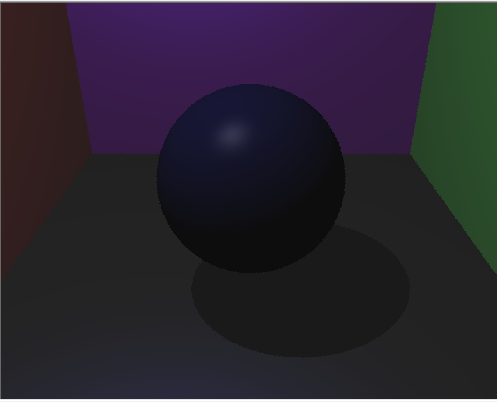 Without photon mapping
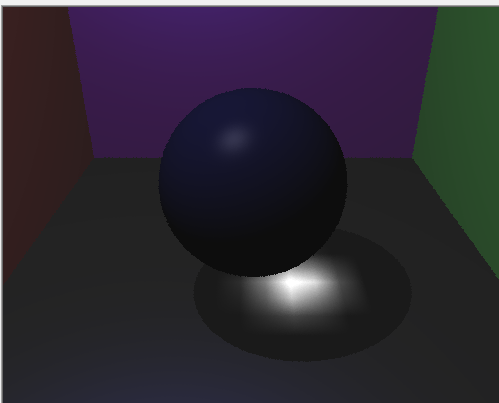 With photon mapping and Caustic effect
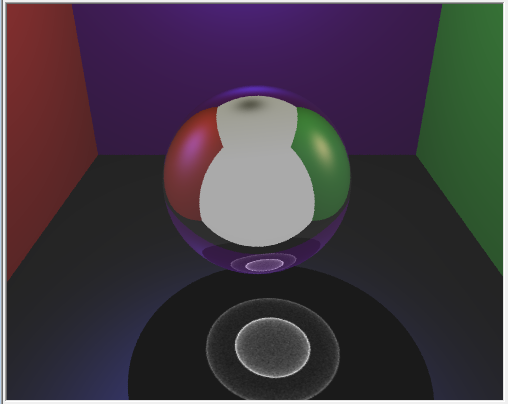 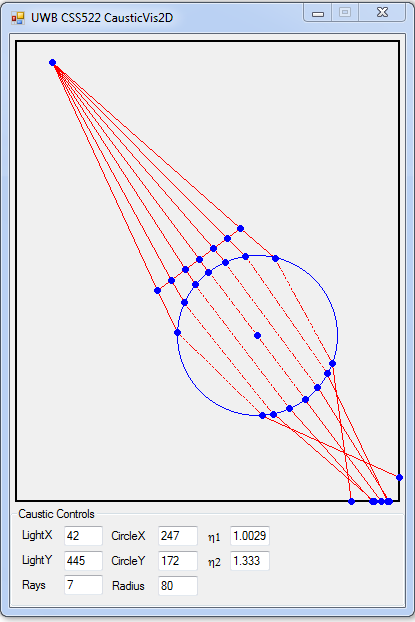 Caustic tool with 7 rays
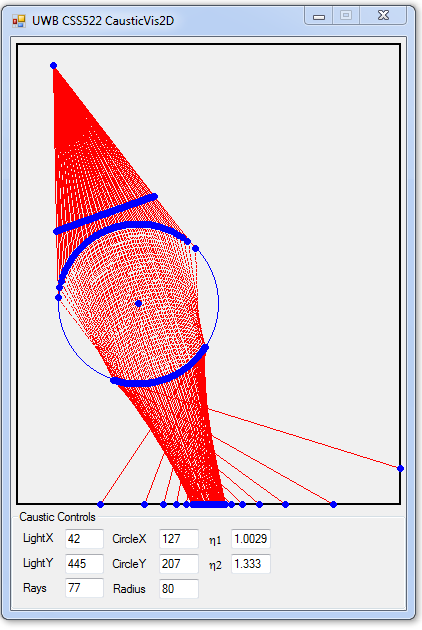 Caustic tool with 77 rays